MQXFS1Target Proposal
H. Felice – M. Juchno – P. Ferracin
MQXFS1 Target Rational
From HQ
Tendency of more force interception than expected
Training clearly improved toward “high” preload
Range of azimuthal stress estimated and safe in HQ: 180-200 MPa

From MQXFD0 and MQXFD1
In absence of contact between pole key and collar good correlation of ANSYS and SG data => structure is validated


MQXFS1 preload: 
Baseline case: contact between collar and pole key

Operating Gradient target: 133 T/m
2
Context and Figure of merits
Compression of the pole turn at operating gradient 133 T/m

Structure validated in previous reviews and meeting, we will focus on coil stress and contact pressure

Safe stress distribution in the coil
HQ02b-HQ03 used as the upper bound
Azimuthal stress (MPa)
205 T/m – 18.2 kA – 1.9 K HQ02 Iss
Azimuthal stress (MPa)
188 T/m – 16.6 kA – 4.2 K HQ02 Iss
Azimuthal stress (MPa)
4.2 K
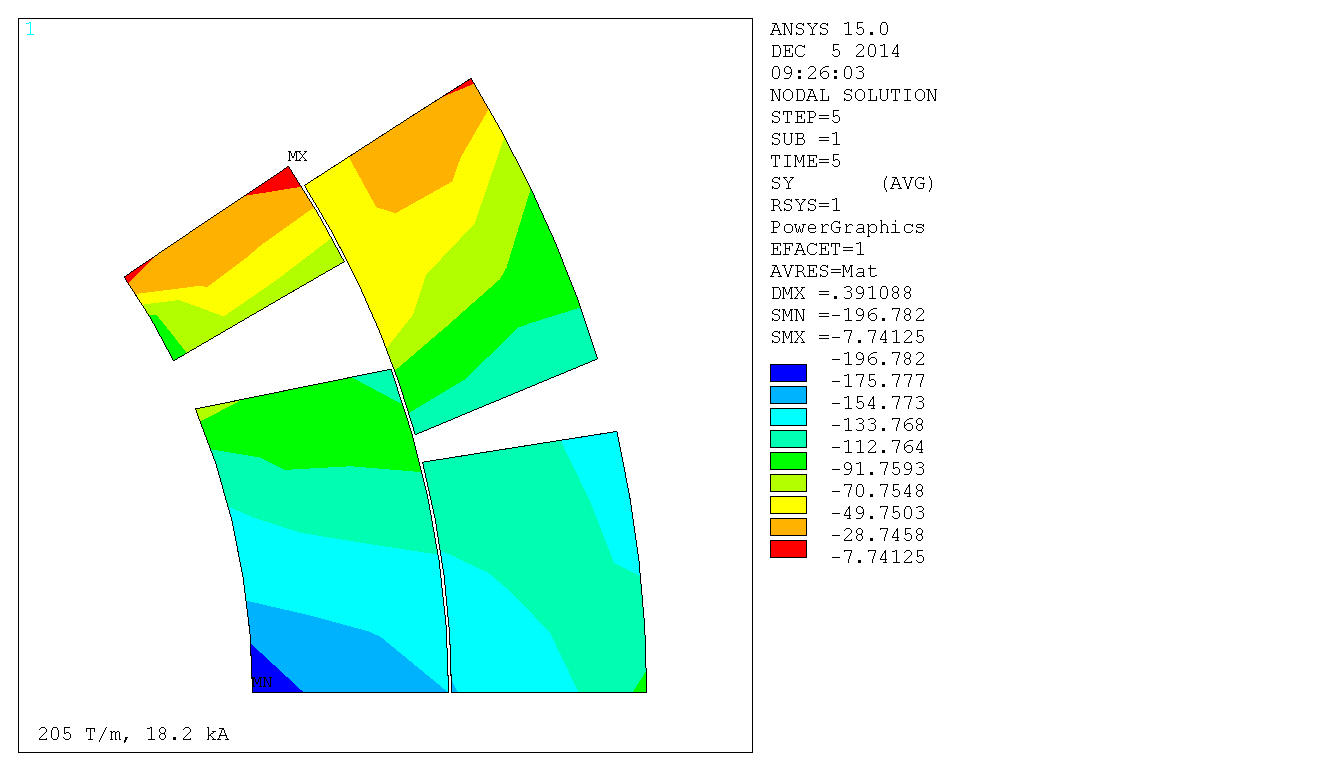 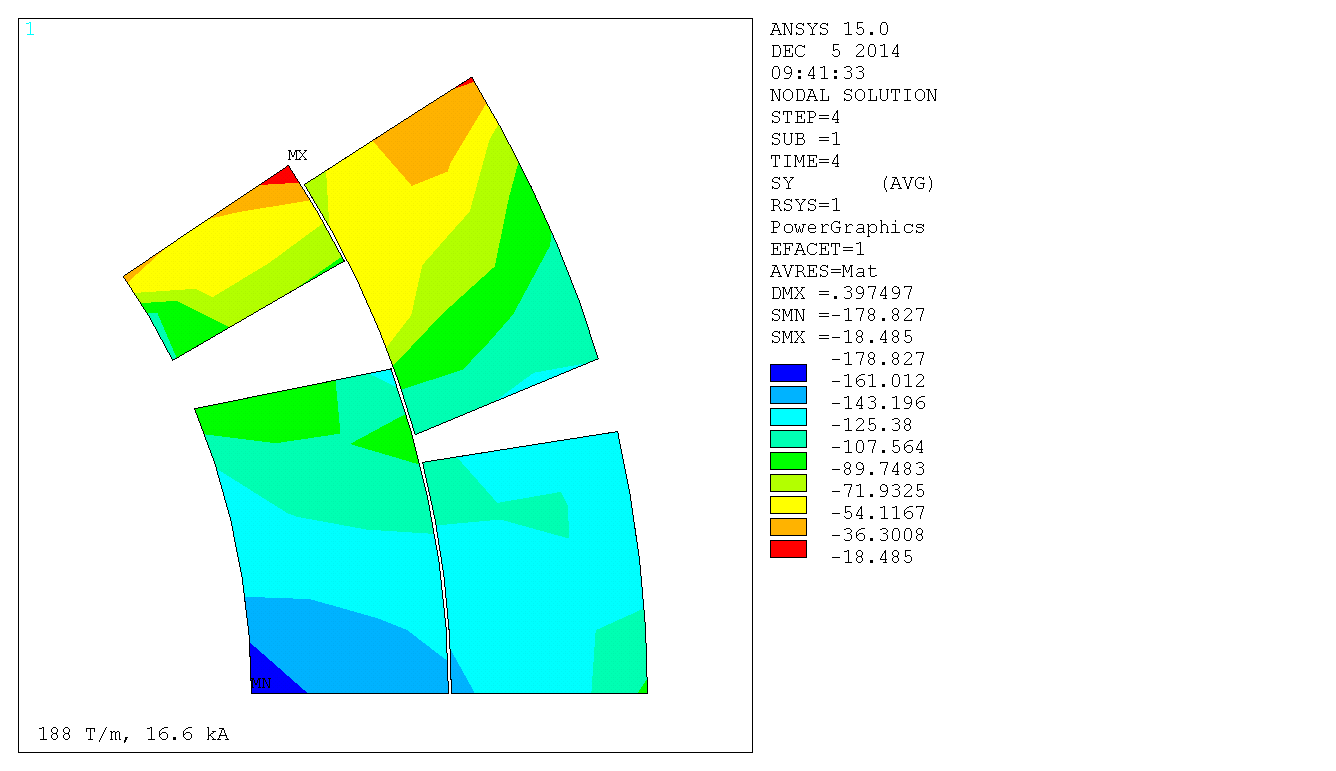 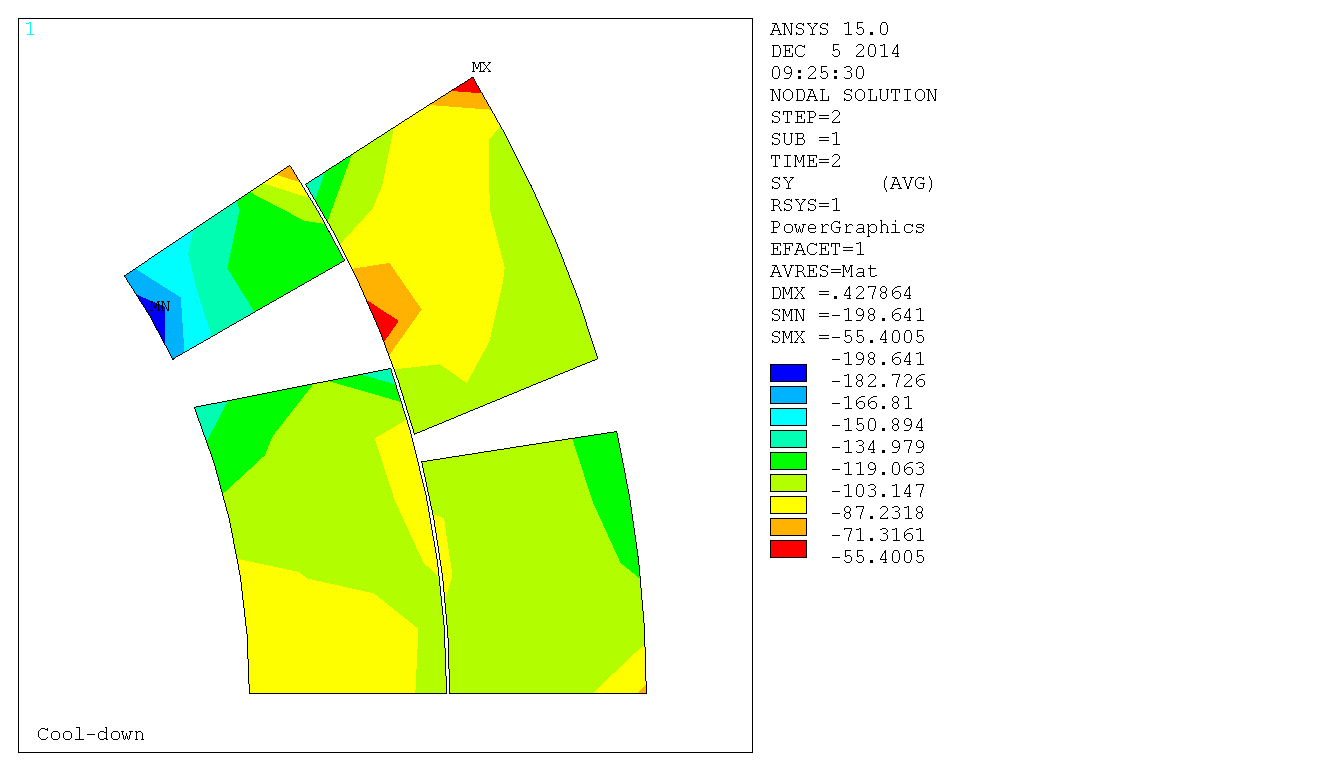 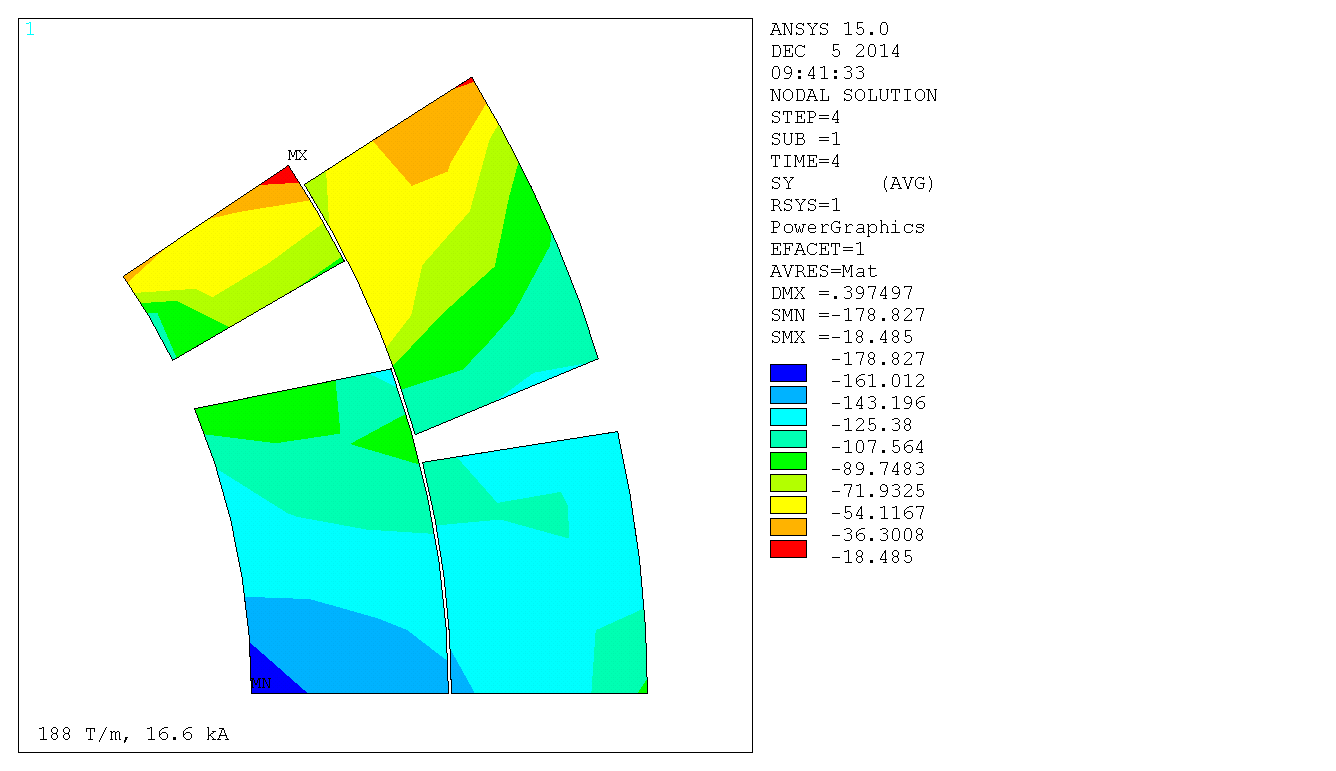 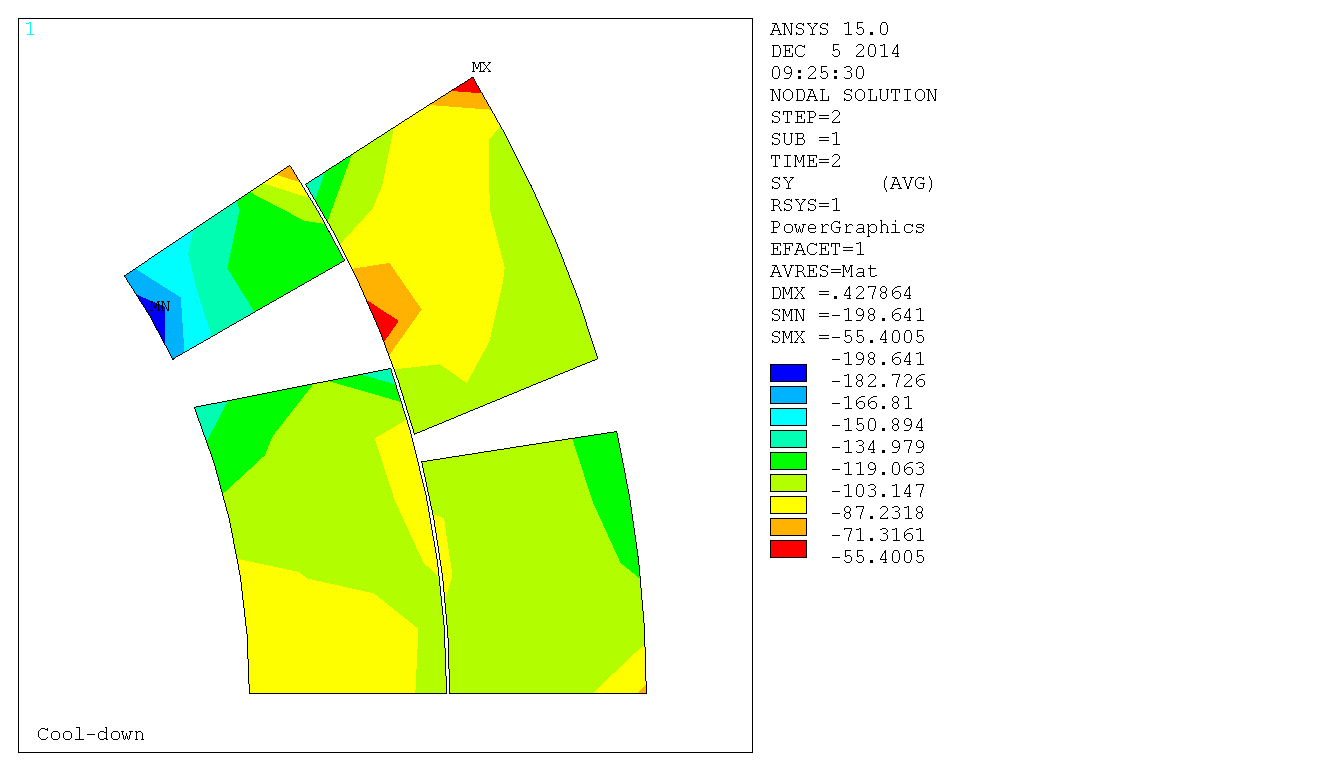 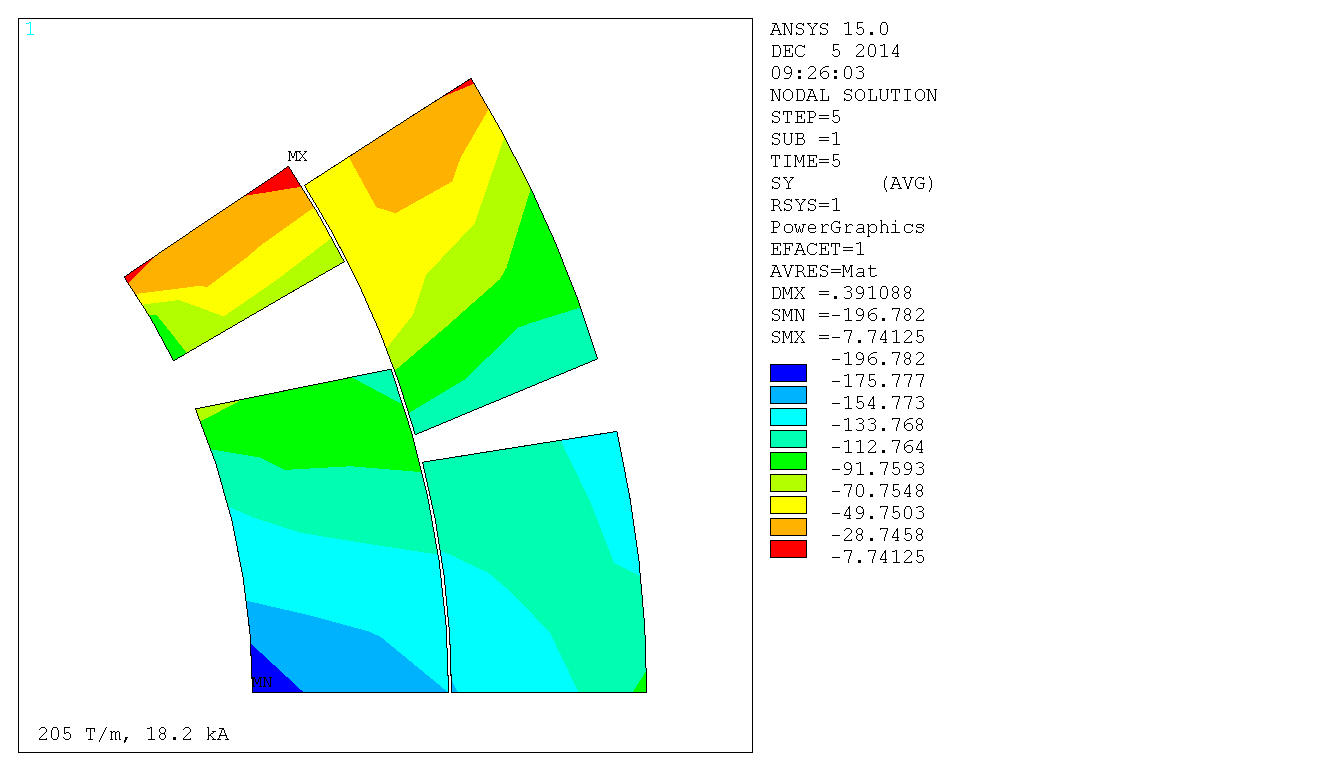 3
Model
2D model results are shown today

3D model results for the assembly readiness review

MQXFS1: No LHe vessel
Friction coefficient set at 0.3 based on mechanical model feedback
=> some results might differ slightly from results presented at the MQXF review


Shimming of the load key: 550 mm
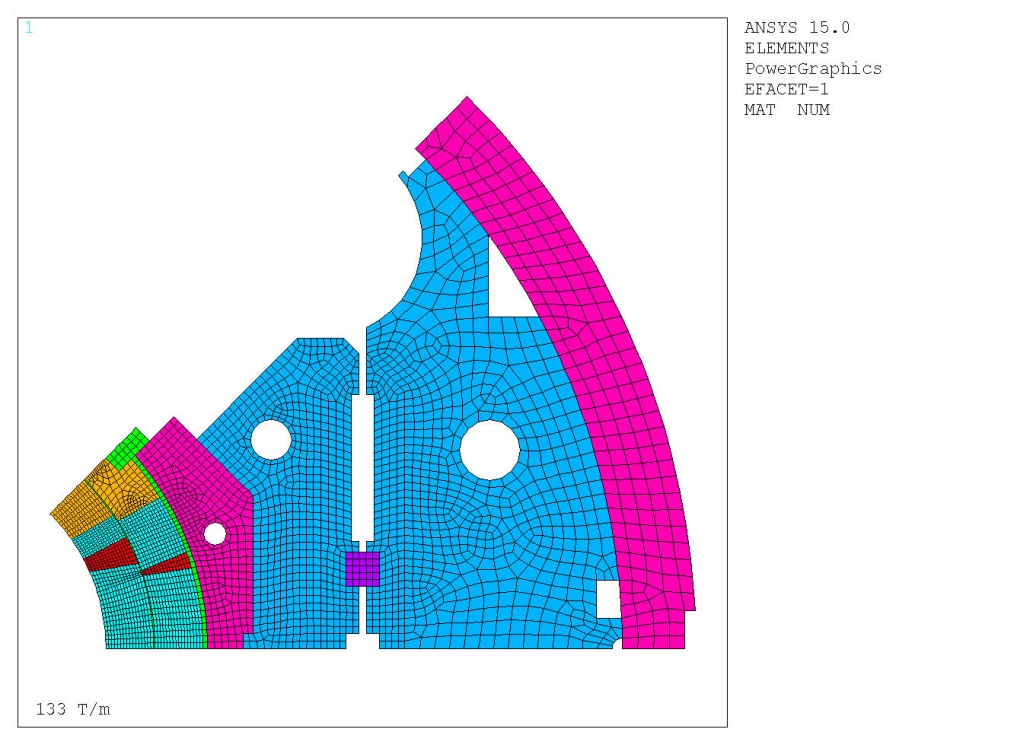 4
Baseline caseAzimuthal Stress distribution in coil
Shimming
4.2 K
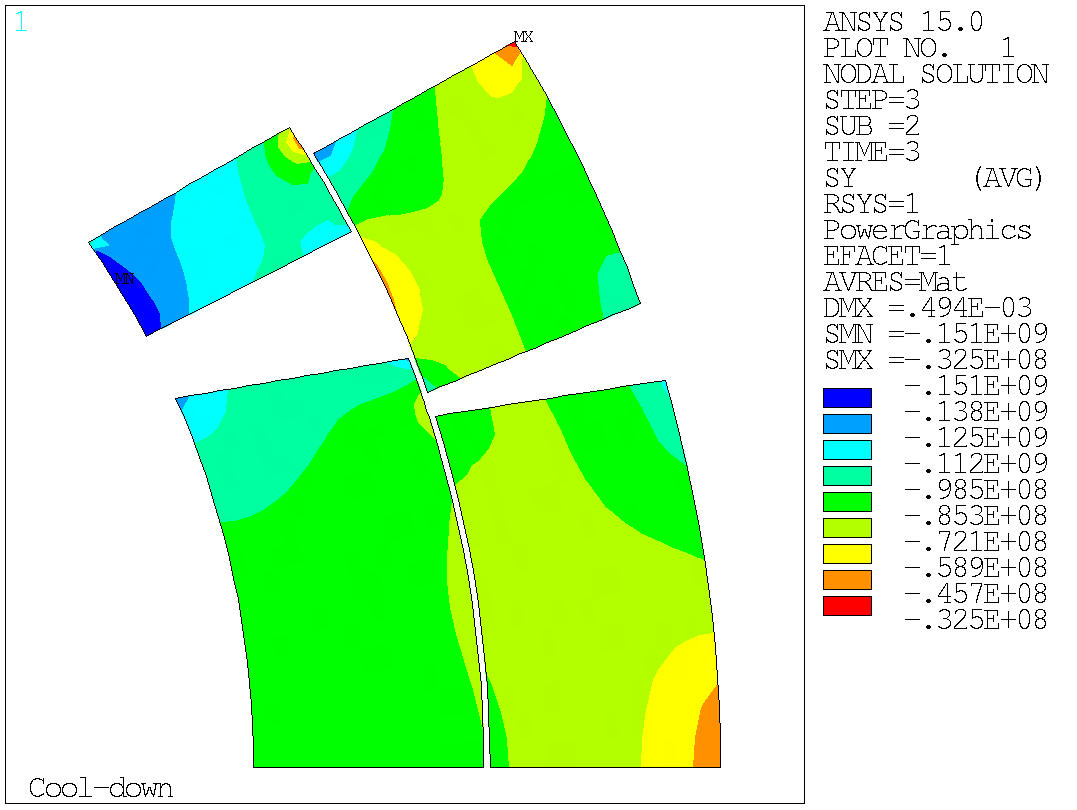 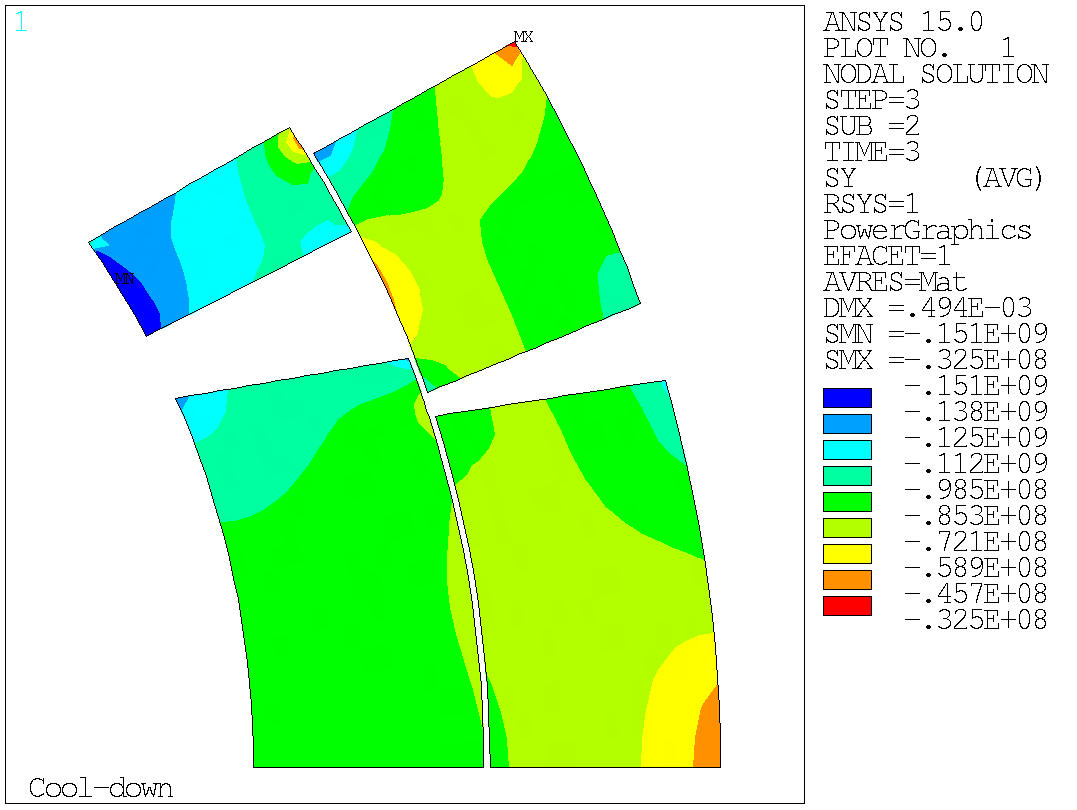 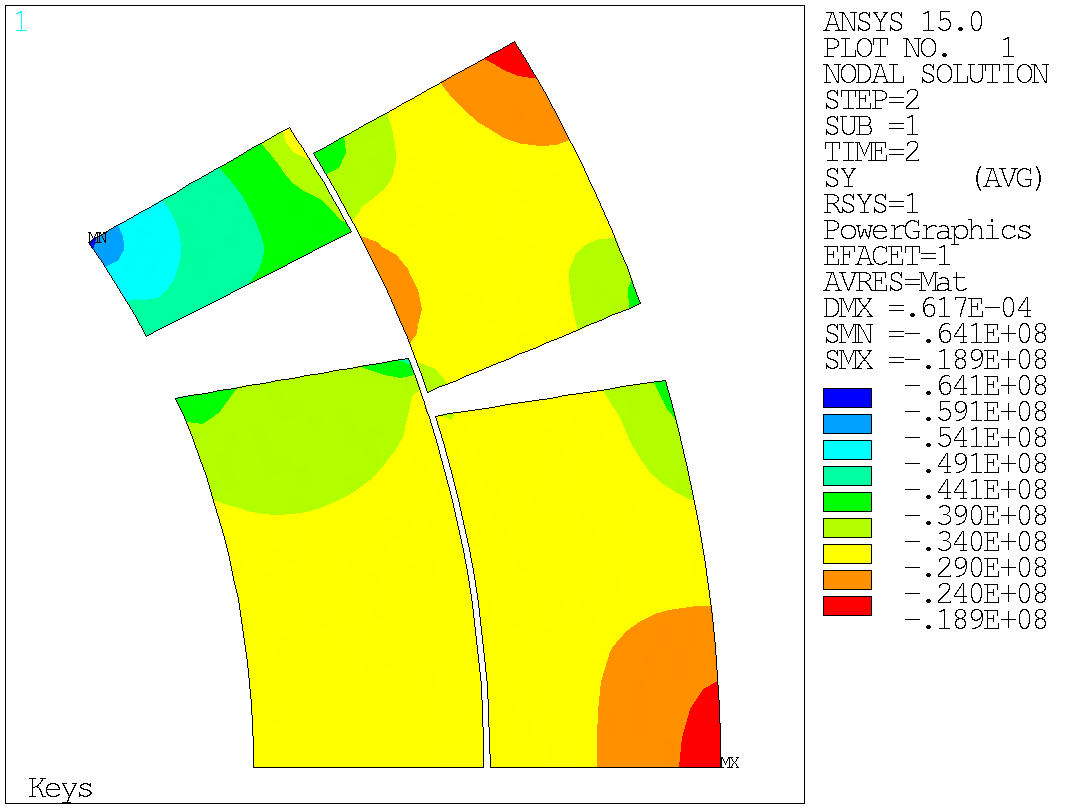 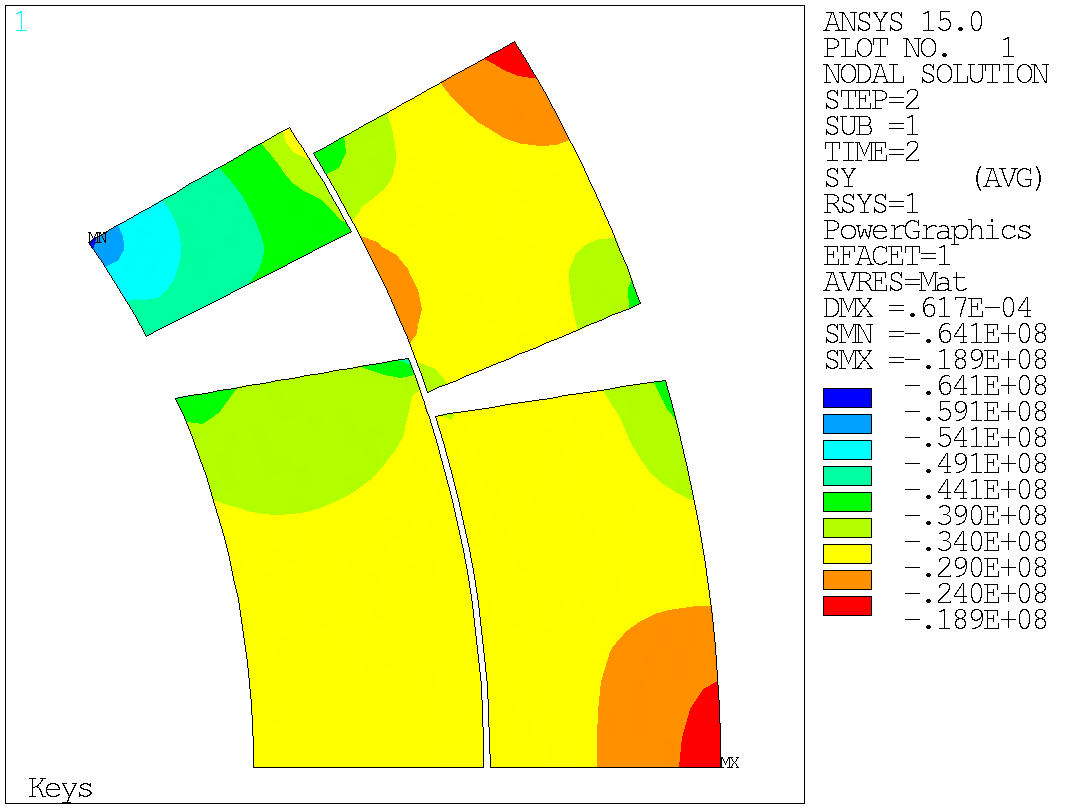 5
Baseline caseAzimuthal Stress distribution in coil
133 T/m
140 T/m
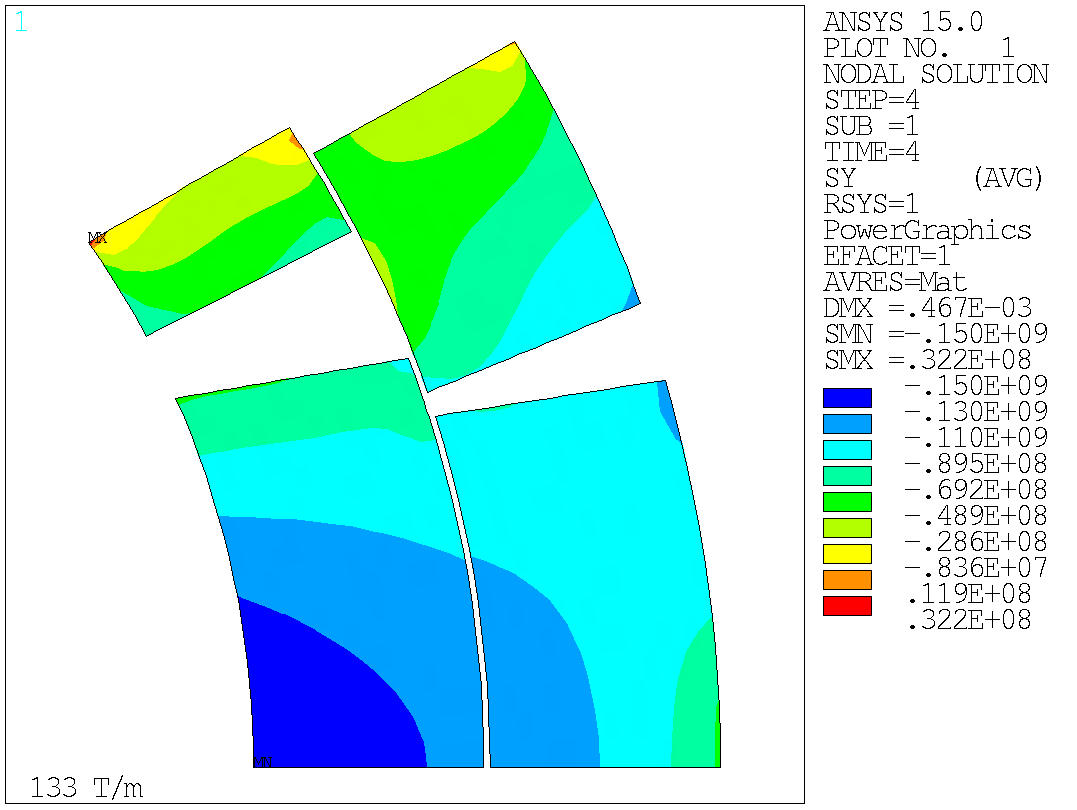 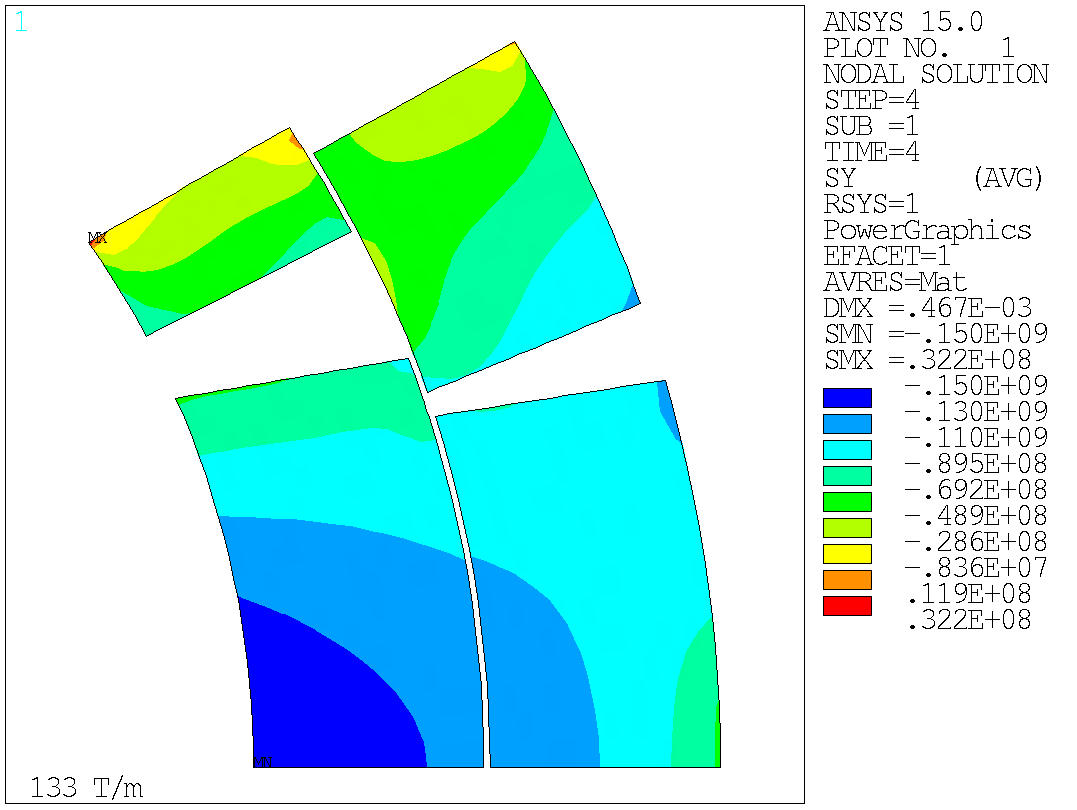 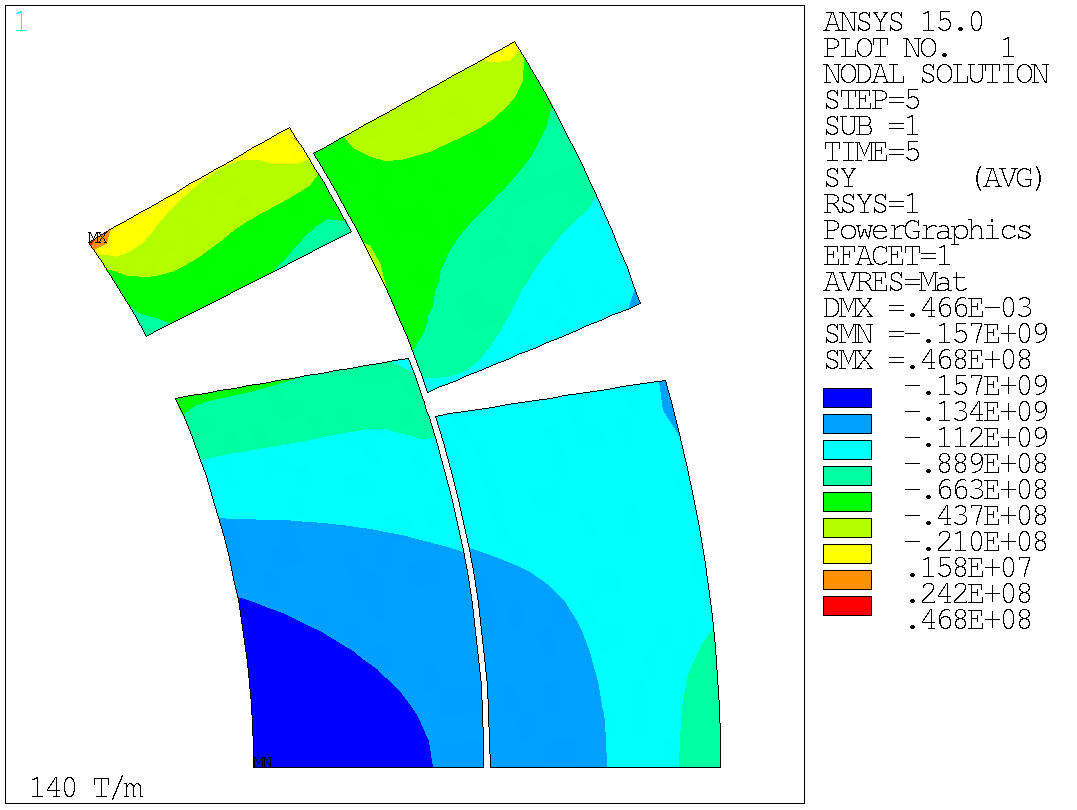 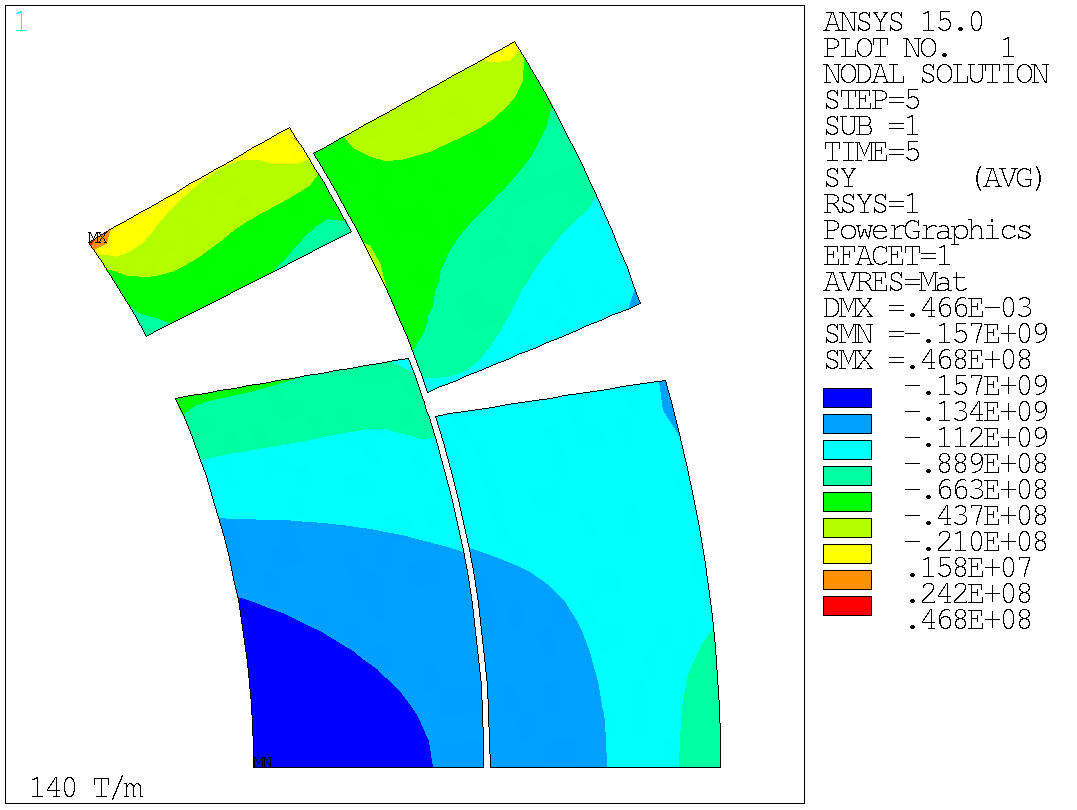 6
Baseline caseContact pressure coil to pole
133 T/m
140 T/m
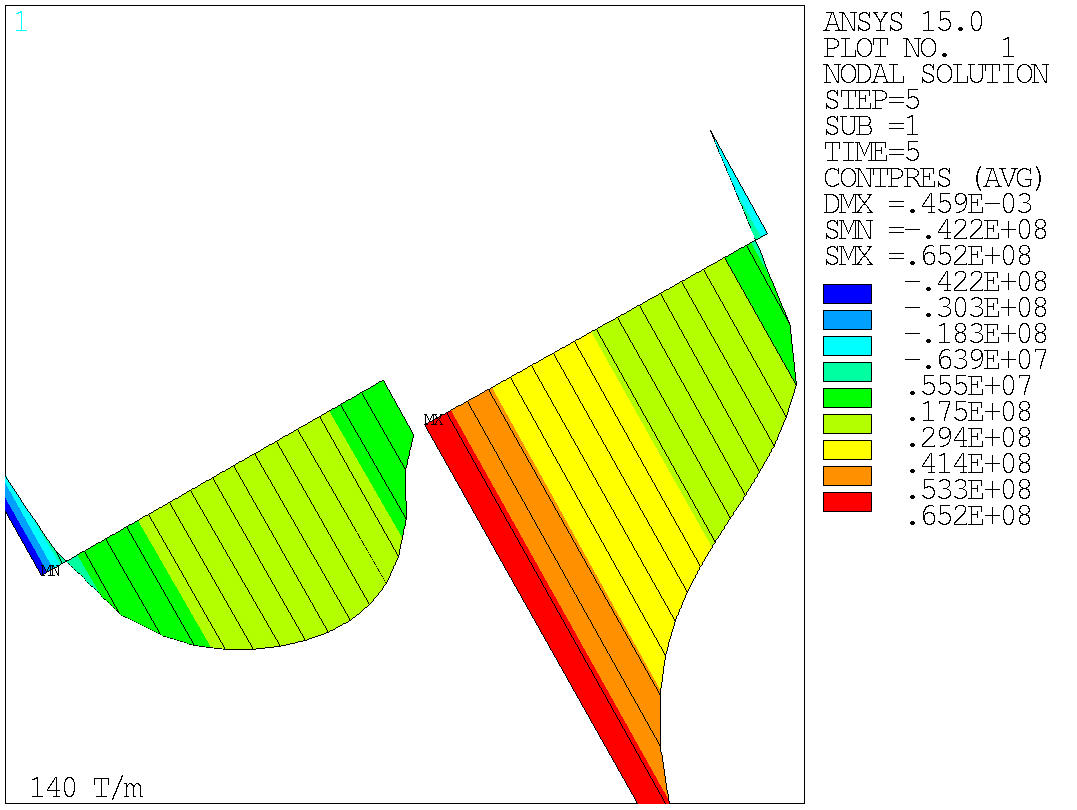 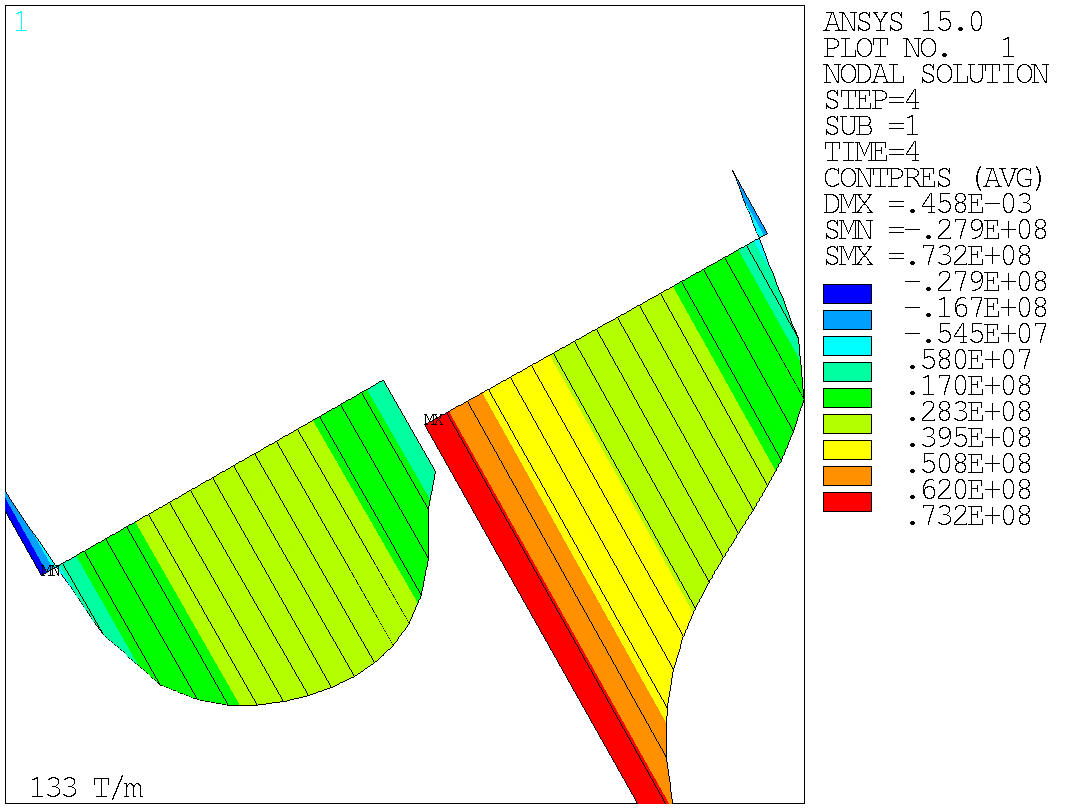 7
Summary
Operating Gradient target: 133 T/m

550 microns interference

Stress distribution < HQ stress distribution

Compression of the pole turn provided  beyond 140 T/m
8
Back up
Baseline caseazimuthal stress in shell
133 T/m
4.2 K
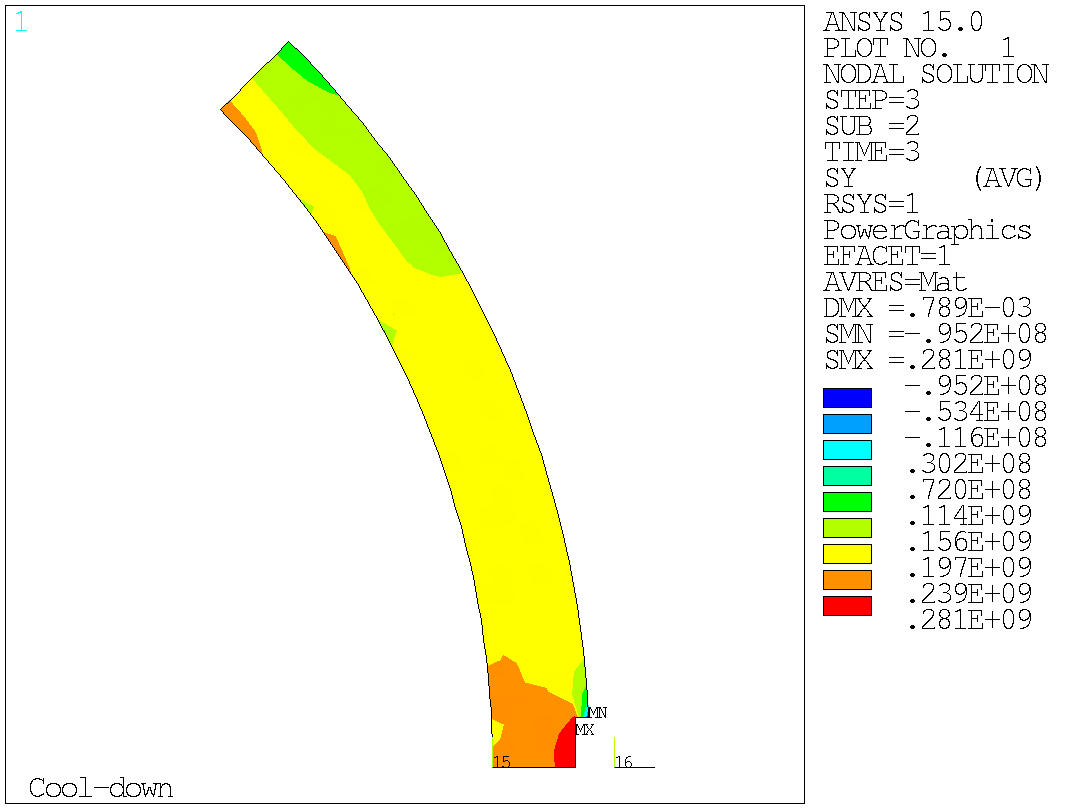 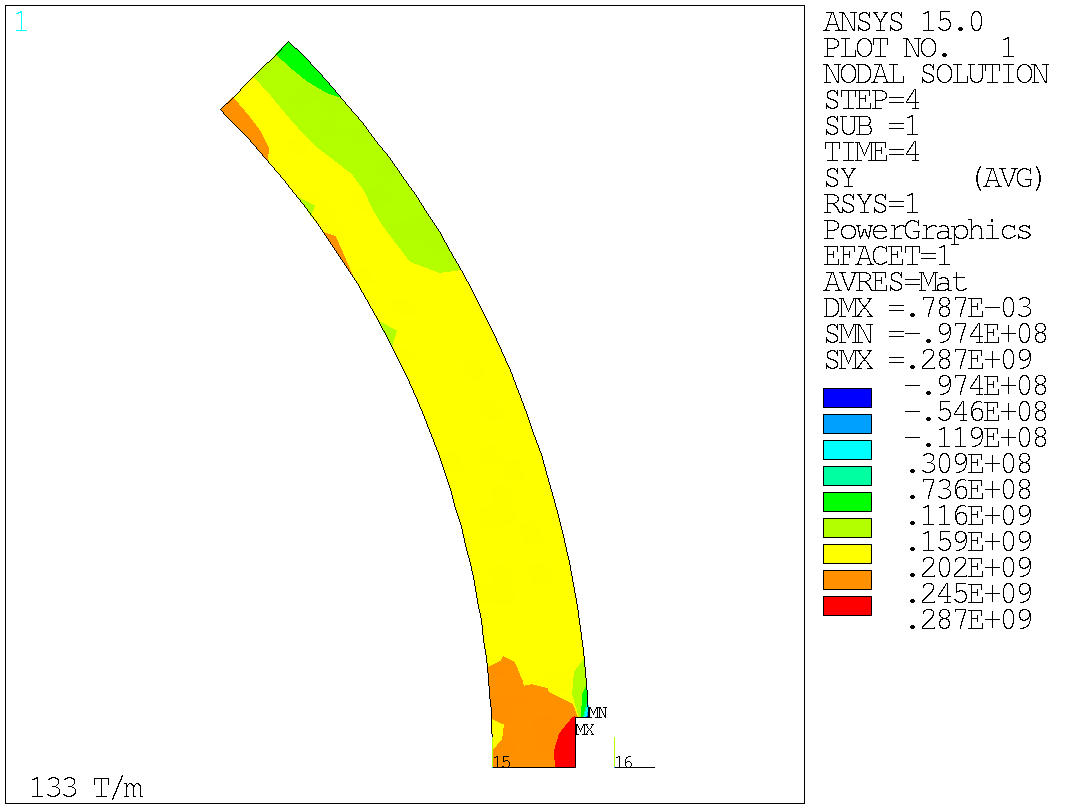 10